Moonee Valley RacecourseFriday 26 February 2016

Maria James
Victorian Curriculum and Assessment Authority
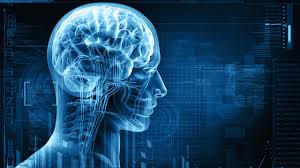 VCAA UPDATEWhat’s new with the revised VCE Psychology?What’s new with Victorian Curriculum Science F-10?
© Victorian Curriculum and Assessment Authority 2015
Third parties may own copyright in some content included in this presentation, as indicated. 
The term VCE and associated logos are registered trademarks of the VCAA.
VCAA content may be used in accordance with the VCAA’s Intellectual Property and Copyright Policy: 
http://www.vcaa.vic.edu.au/Pages/aboutus/policies/policy-copyright.aspx
Workshop aims
Provide an overview of changes to the Victorian Curriculum F-10 Science relevant to Psychology
 Provide an overview of the changes to the VCE Psychology study design 
 Discuss implications of the revised study designs for classroom teaching and assessment practices
 Respond to audience questions
Let’s start with Years F-10 ….!
Design and structure
The Victorian Curriculum is based on eight learning areas and four capabilities
Science  curriculum structure
Biological sciences
Activity: Are cats smarter than dogs?
Introductory activity:

Work in pairs or threes to discuss:
What is ‘smartness’?
How can ‘smartness’ be measured?
Is ‘smartness’ in humans similar to ‘smartness’ in cats and dogs?
Cats and dogs…or… Dogs and cats…order effects
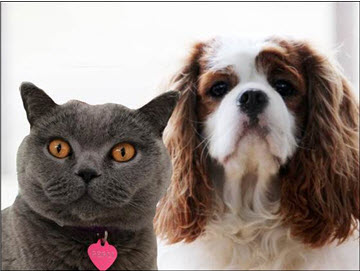 Are cats smarter than dogs?
Are dogs smarter than cats?
Activity: Are cats smarter than dogs?
Experimental design
Activity: Are cats smarter than dogs?
Experimental design activity: In one scientific investigation, 11 criteria were used to decide whether cats were smarter than dogs. 
Work in small groups to respond to the following:
Predict whether you think cats are smarter than dogs
Based on the provided criteria, are cats ‘smarter’ than dogs?
How valid are these criteria in determining ‘smartness’?
Activity: Are cats smarter than dogs?
Experimental design activity: In one scientific investigation, 11 criteria were used to decide whether cats were smarter than dogs. 
Work in small groups to respond to the following:
Predict whether you think cats are smarter than dogs
Based on the provided criteria, are cats ‘smarter’ than dogs?
How valid are these criteria in determining ‘smartness’?
Results: Dogs are smarter than cats
In one scientific investigation, 11 criteria were used to decide whether cats were smarter than dogs. 

Dogs won.
[Speaker Notes: Criteria
Brain size - number of neurons in the cortex: cats = 300 million; dogs = 160 million - Cat
Date of domestication - DNA evidence: dogs = 50,000 years ago; cats = 9,500 years ago - Dog
Bonding with owner - evolutionary explanation: cats are loners; dogs are descended from pack animals and have a tendency to affiliate - Dog
Popularity: 204 million cats in the top 10 cat-owning countries in the world; fewer than 173 million dogs in the top-10 dog-owning countries in the world - Cat
Cognition: cats equally capable as dogs when following pointing gestures to find food; dogs more likely to solicit help from owners by gaze alternation whereas cats mostly try in vain to find food - Dog
Problem solving: neither cats nor dogs understand “X marks the spot”; in tests where cats and dogs are presented with two strings, one with a morsel of food at the end, both fail to pull on the string attached to the food; seeing eye dogs demonstrate problem-solving  capacities when the need arises - Dog
Vocalisation: although dogs have greater vocal flexibility than cats, cats are able to modify their sound patterns for purpose, e.g. cats can produce a sound that elicit human nurturing tendencies by embedding an urgent high-frequency miaow into a blissed-out purr - Cat
Ability to be trained: Cats respond to stimulus and reinforcement, but dogs learn in the same way as human infants by attending to cues such as eye contact, gesture and vocalisation, and through direct imitation of its owner - Dog
Super-senses: the average cat, with 200 million smell receptors, has a more acute sense of smell than the average dog; cats can see in light six times as low as the light perceived by humans, while dogs can see in light about five times as low as the light perceived by humans; a cat’s auditory range (45 to 64,000 hertz) exceeds that for dogs (67 and 45,000 hertz) - Cat
Eco-friendliness: a medium-sized dog’s ecological footprint (the area  of land required to keep it fed) is 0.28 hectares per year compared with  an average cat’s pawprint of  0.15 hectares per year - Cat
Utility: dogs can hunt, herd, guard, sniff out drugs and bombs, guide blind people, race for sport, pull sleds and find someone in an avalanche, while cats  are useful during mice infestations; health-wise, both cats and dogs  reduce stress and lower blood pressure and cholesterol levels, but taking a dog for a walk has cardio-vascular benefits and provides immune-boosting opportunities for social contact with other dog-walkers - Dog]
Results: Dogs are smarter than cats
[Speaker Notes: Criteria
Brain size - number of neurons in the cortex: cats = 300 million; dogs = 160 million - Cat
Date of domestication - DNA evidence: dogs = 50,000 years ago; cats = 9,500 years ago - Dog
Bonding with owner - evolutionary explanation: cats are loners; dogs are descended from pack animals and have a tendency to affiliate - Dog
Popularity: 204 million cats in the top 10 cat-owning countries in the world; fewer than 173 million dogs in the top-10 dog-owning countries in the world - Cat
Cognition: cats equally capable as dogs when following pointing gestures to find food; dogs more likely to solicit help from owners by gaze alternation whereas cats mostly try in vain to find food - Dog
Problem solving: neither cats nor dogs understand “X marks the spot”; in tests where cats and dogs are presented with two strings, one with a morsel of food at the end, both fail to pull on the string attached to the food; seeing eye dogs demonstrate problem-solving  capacities when the need arises - Dog
Vocalisation: although dogs have greater vocal flexibility than cats, cats are able to modify their sound patterns for purpose, e.g. cats can produce a sound that elicit human nurturing tendencies by embedding an urgent high-frequency miaow into a blissed-out purr - Cat
Ability to be trained: Cats respond to stimulus and reinforcement, but dogs learn in the same way as human infants by attending to cues such as eye contact, gesture and vocalisation, and through direct imitation of its owner - Dog
Super-senses: the average cat, with 200 million smell receptors, has a more acute sense of smell than the average dog; cats can see in light six times as low as the light perceived by humans, while dogs can see in light about five times as low as the light perceived by humans; a cat’s auditory range (45 to 64,000 hertz) exceeds that for dogs (67 and 45,000 hertz) - Cat
Eco-friendliness: a medium-sized dog’s ecological footprint (the area  of land required to keep it fed) is 0.28 hectares per year compared with  an average cat’s pawprint of  0.15 hectares per year - Cat
Utility: dogs can hunt, herd, guard, sniff out drugs and bombs, guide blind people, race for sport, pull sleds and find someone in an avalanche, while cats  are useful during mice infestations; health-wise, both cats and dogs  reduce stress and lower blood pressure and cholesterol levels, but taking a dog for a walk has cardio-vascular benefits and provides immune-boosting opportunities for social contact with other dog-walkers - Dog]
Science curriculum outcome mapping and progression: Are cats smarter than dogs?
Strand: Science inquiry skills                       Sub-strand: Analysing and evaluating data
What does it take to be an astronaut?
Personal and Social Capability
Astronauts spend prolonged periods in confined spaces with other people. 
Activity 1: Develop strategies to enable people in space to have their own ‘space’  
Activity 2: Determine the ‘top three’ desirable, and ‘bottom three’ undesirable, psychological requirements for an astronaut.
Activity 3: Being confident, adaptable and persistent are important qualities for astronauts.
 Identify scenarios where these qualities may become important for survival when in space
 Rank these qualities in order of importance
NASA’s physical requirements include:
between 157-190.5 cm height
seated blood pressure of 140/90 or less 
eyesight correctable to 20/20 in each eye (LASIK surgery permitted)
…and now for VCE Psychology!
Online publication of study design
Staged implementation
Units 1&2 from 2016
Units 3&4 from 2017
Separate web pages for Units 1&2, and Units 3&4
Who are VCE study designs for?
Students progressing to further studies in science and/or associated science disciplines (science literacy)
 Students with a general interest in science and its applications in society (scientific literacy)
VCE Psychology
Resources currently on website:
http://www.vcaa.vic.edu.au/Pages/vce/studies/futuresd.aspx#Psychology
VCE study design 2016-2021
Study summary
Video recording of implementation briefing conducted Term 2, 2015
Advice for Teachers Units 1 and 2
Units 1&2 Advice for Teachers: Appendices
Appendix 1: Scientific investigation (hypothesis formulation; accuracy, precision, reliability and validity; experimental uncertainties and errors; quantitative analysis of uncertainties in measurement; presenting and analysing data)
 Appendix 2: Defining variables
 Appendix 3: Examples of problem-based learning approaches
 Appendix 4: Sample teaching plan
 Appendix 5: Employability skills
VCE Psychologywebsite resources in development
Implementation workshop materials (March 2016) 
 Poster template (March 2016)
 Advice for Teachers Units 3 and 4 (early 2016) including assessment rubrics
 FAQs (early 2016)
 Sample examination (late 2016)
APS Professional support
The Australian Psychological Society (APS):
 is keen to support VCE Psychology teachers
 wants to provide professional development – on a needs basis (content)
                          - in an appropriate format (webinars/ online materials/access to experts)
 wants to know what YOU think and suggest
 really wants YOU to fill out a survey available on the CDES website
Brain Awareness Week:primary school competition
Create a brainy masterpiece and win! 
ARC Centre of Excellence for Integrative Brain Function: cibf.edu.au

Theme: What is your brain doing when you read this? What was it doing when you were asleep last night? What is it doing when your foot kicks a ball? We think those sorts of questions are interesting and lots of fun to think about. But we also want to  know what you think about the brain. And we want you to show us by creating an artwork inspired by completing this thought: ‘I use my brain to....’
Create a picture responding to this theme on A4-sized paper, using pencil, crayon, markers or paint. 
This art competition is open to Australian primary school children and will be judged in three age categories: * Foundation year and year 1; * Years 2-4; * Years 5-6.
Science Dailyhttps://www.sciencedaily.com/news/mind_brain/
Current articles:
Computers can tell if you’re bored
Attention bias modification for depression
Alcohol in pregnancy affects many generations
Do I like you? Opinions set in millliseconds
Inability to avoid visual distractions linked to poor short-term memory
Can gaming mend damaged brains?
Research pinpoints devastating impacts of fetal alcohol syndrome
Sounds can help develop speech and gestures in children with autism
Subscriptions
Issue six of Double Helix will get you thinking … about your brain! Find out about the psychology of lying and the science of humour. We have a range of mind-blowing illusions, including a recipe to trick your tastebuds. Plus you can enter our competition to win a beautiful MOVA globe, a gently spinning representation of Earth. Be quick – subscribe to Double Helix by 29 February to get this as your first issue!
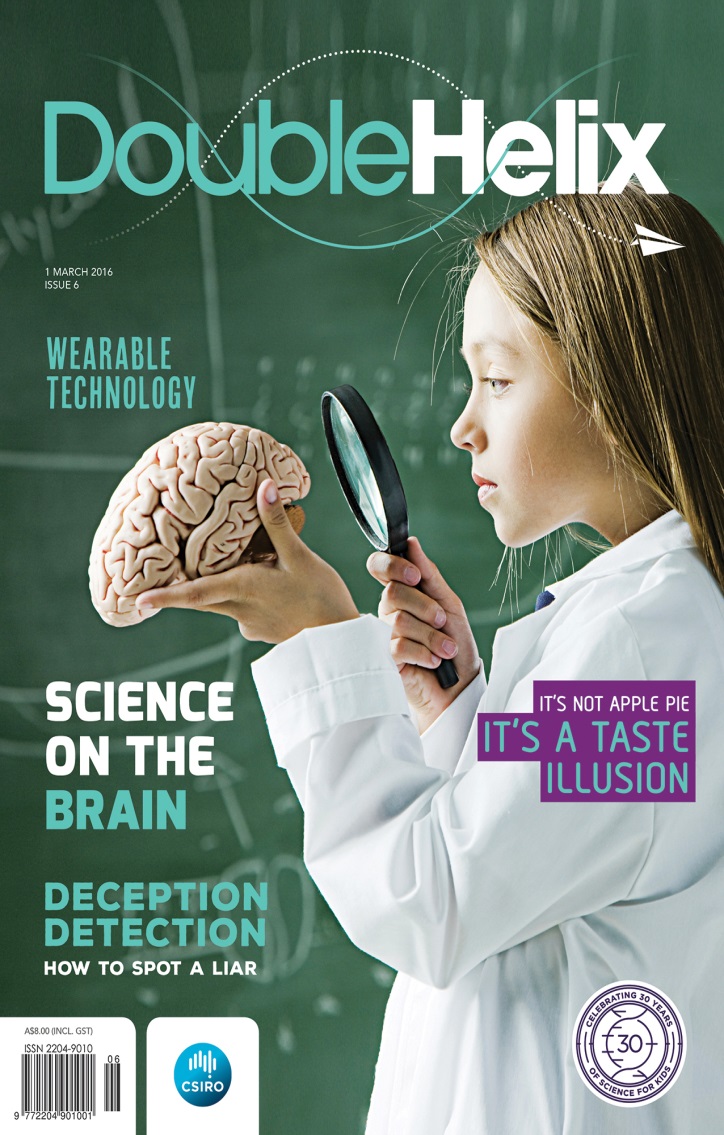 Units 1 and 2 Assessment
Satisfactory completion – S or N reported to VCAA
Levels of achievement – school determination
Wide selection of tasks for Areas of study 1 and 2
More defined tasks for Areas of study 3
Units 3 and 4 Assessment - external
Examination
 60% of study score
 One examination
 2.5 hours
 November timetable
 Sample examination will be developed and published late 2016
 Key knowledge and underpinning key science skills are examinable
Units 3 and 4 Assessment - internal
School-assessed Coursework = 40% of study score
*Unit 4 Outcome 3 may be undertaken in either Unit 3 or Unit 4, or across both Units 3 and 4
Science skills F-12 continuum
The nature of science
Sample learning activity: 

comment on Robert M. Pirsig’s quote from Zen and the art of Motorcycle Maintenance, 1974, that ‘For every fact there is an infinity of hypotheses’
Approaches to Unit 1 Area of Study 3
Approach 1: the teacher provides a list of possible research questions from pages 16–17 of the VCE Psychology Study Design; students submit a proposed timeline and research plan related to a research question of interest; a negotiated research question is undertaken by the student and monitored by the teacher
Approaches to Unit 1 Area of Study 3
Approach 2: groups of students investigate a selected and/or negotiated research question from the set of possible questions on pages 16–17 of the VCE Psychology Study Design; each member of the group contributes a nominated newspaper item related to the research question in a class psychology e-newspaper (for example, letter to the editor, a report of a psychological issue, survey results from a public opinion poll related to a psychological issue, a cartoon about a psychological issue, interviews with a psychologist, neuroscientist or other psychological professional)
Approaches to Unit 1 Area of Study 3
Approach 3: the teacher selects questions from each of the six topic areas listed on pages 16–17 of the VCE Psychology Study Design that have an ‘experimental’ theme; students work individually or in groups to provide a response to investigate the research question of interest; sample questions in this category include: Are ‘brain training’ programs effective? Does the use of technology prior to sleeping change sleeping patterns? Are emotions contagious?
Approaches to Unit 1 Area of Study 3
Approach 4: the teacher selects questions from each of the six topic areas listed on pages 16–17 of the VCE Psychology Study Design that have a ‘case study’ theme; students work individually or in groups to provide a response to the case study using an inquiry approach; sample questions in this category include: How can brain trauma in injuries affect cognitive function? How has the treatment of mental illness changed over time? How are different neuroimaging techniques used to study brain structure and function? How does foetal alcohol syndrome affect nervous system functioning?
Student-designed investigations
Planning 
Doing
Analysing
Concluding
Communicating
Investigations across the VCE sciences
Designing scientific investigations
Advice for Teachers elaborates on: 
 Topic selection phase
 Planning phase
 Investigation phase
 Reporting phase
Psychological investigations: learning activities
Develop hypotheses for the following research questions:
Does playing video games improve memory/ affect concentration?
Does extra-sensory perception exist?
Does listening to music affect personality?
Are people who play musical instruments more creative/ analytical than people who do not play an instrument?
Are people who play sport more or less emotional than people who do not play a sport? 
Do younger people learn faster than older people?
Investigation ethics and safety
Students should not proceed with a self-designed investigation unless safe and ethical to do so

Some strategies:
Prior  work in Areas of Study must  be used as a basis for an extended scientific investigation
Students complete, in class under test conditions, a proposal for an investigation that includes a hypothesis, aim, method and materials/apparatus
Teachers assess student work to discuss what works/ doesn’t work/ how it could work
Teachers/students determine number and scope of investigations to be undertaken
Evaluation of research findings
p-values are no longer required for VCE Psychology
Mathematical requirements in revised study design:
Presenting data from tables as bar charts or line graphs
Percentages
Calculations of mean as a measure of central tendency
Understanding of standard deviation as a measure of variation around the mean
Area of study 3 investigation: a student-designed or adapted practical investigation
“It’s just one part of one experiment …taken on a tangent”

- quote from a north-eastern region teacher, 
   November 2015
Do you have ESP?
Outrageous predictions about the 2016 CDES Conference participants:
That Arts-based/ female/ blonde/short/those-who-cry-at-movies type VCE Psychology teachers are more likely to have ESP capacities than Science-based/male/non-blonde/ tall/those-who-don’t-cry-at-movies type VCE Psychology teachers
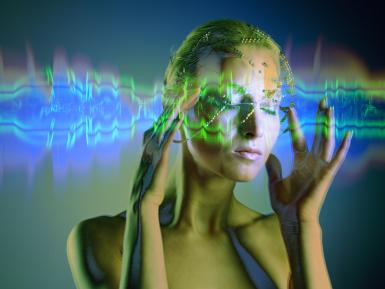 Extrasensory Perception (ESP)
One way to test for ESP is with Zener cards: 




Subjects draw a card at random and telepathically communicate this to someone who then guesses the symbol
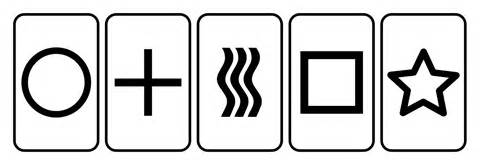 Do you have ESP?A simplified group experiment
Which colour is the first slide?
Red?
Yellow
Blue?
Green?
Do you have ESP?
Which colour is the second slide?
Red?
Yellow
Blue?
Green?
Do you have ESP?
Which colour is the third slide?
Red?
Yellow
Blue?
Green?
Do you have ESP?
Which colour is the fourth slide?
Red?
Yellow
Blue?
Green?
Do you have ESP?
Which colour is the fifth slide?
Red?
Yellow
Blue?
Green?
Do you have ESP?
Which colour is the sixth slide?
Red?
Yellow
Blue?
Green?
Analysis of ESP results
Drawing conclusions
Probability of selecting first correct colour card by chance = ¼ = 25%
Probability of selecting second (and any other card, with replacement) correct colour card by chance = ¼ = 25%
Probability of selecting first and second correct colour cards = ¼ x ¼ = 1/16
Probability of selecting first, second and third correct colour cards = ¼ x ¼ x ¼ = 1/64
…similar calculations for getting all six cards correct
…actual results can be compared with expected ‘positive’ outcomes through chance
Area of study 3 investigation: a student-designed or adapted practical investigation
“Does the student investigation have to be an experiment?”
- question from a Mildura teacher, 
   November 2015
(Answer: No! Could be a field study, invention or a new methodology)
Logbook
Mandated across Units 1-4
Content may include:
experimental results, research notes, simulation outcomes, visual presentations, field trips, photographs and other images, demonstration summaries and database extract
May be electronic or paper copy: e-files/ notebook/  folder/ scrapbook/  section in folder/  duplicate book
Does not need to be ‘formally’ presented 
Use for record, authentication and assessment purposes 
Entries should be dated and in chronological order
Scientific poster
Section
 Title
 Introduction
 Methodology
 Results
 Discussion
 Conclusion
 Acknowledgments and references
VCAA poster template
Poster assessment
Mark in sections, for example:








Change  assessment emphasis each year for authentication
Adjust to VASS entry mark (e.g. 30)
What makes a good poster?
Strengths:
font sizes
simple colour scheme
use of visual aids

Room for improvement:
lacks a “Methods” section
uneven column width
centre-justified body text
Poster authentication strategies
Adopt and/or adapt current authentication strategies for tasks requiring extended experiments and/or practical activity reports
Mark poster sections progressively
Use specific questions about science investigation processes as part of the poster development under test conditions
Logbook with dated entries should correlate to student work on poster
Observed practical procedures in class 
Question students about content in specific parts of their poster
Poster logistics
No drafts
In Units 1 and 2, a scientific poster may be based on research (library), bioinfomatics exercise or primary research
In Unit 3 or 4, or across Units 3 and 4, the poster:
must involve collection of primary data
must include seven sections of poster template, with acknowledgment of level of guidance
may be an extension of a common experiment or fieldwork exercise
may be generated by students based on their own research and subject to authentication (use of photos/video…noted in logbook)
may be undertaken as a class with students contributing to design
may be assessed in stages (if modification required, original marks hold)
marks will be moderated against the examination – class rank order important
Demands on laboratory staff
Hey, Deb… I’ve just decided to start a new unit tomorrow morning Period 1…can you prepare 15 ripple tanks, 7 light boxes, 4 litres of 0.5 M sulfuric acid and a set of 20 agar plates, please?... And for Period 2…
Thinks:*#&* !!!!… 
Says: …No worries, Maria… 
Thinks: Don’t they teach these teachers anything about time management at university?)
Science faculty experimental investigation planning
Lab managers and science leaders should work together to plan investigations across all VCE sciences for a calendar year so that neither human nor physical resources are exhausted
Units 1 and 2 can be taught in any order; Units 3 and 4 must be taught as a sequence 
Preparation load and scheduling should include Victorian Curriculum requirements
VCAA contact
Maria James
Curriculum Manager, Science

Email: james.maria.m@edumail.vic.gov.au

Telephone: 9032 1722